Empirical Judgments in Ethical Decisions
Session 27
Dr. Lewis Winkler • East Asia School of Theology (Singapore)Uploaded by Dr. Rick Griffith • Jordan Evangelical Theological SeminaryFiles in many languages for free download at BibleStudyDownloads.org
I. Introduction:
II. Reality and the Utilization of Raw Factual Data
Everyone selectively notices and uses the raw facts that are presented to us.
II. Reality and the Utilization of Raw Factual Data
Two or more people can examine the same data and come to very different interpretations concerning the significance and meaning of that data.
II. Reality and the Utilization of Raw Factual Data
People’s interpretive impressions of a situation will often determine how they ultimately assess the moral nature and propriety of any given action or set of actions.
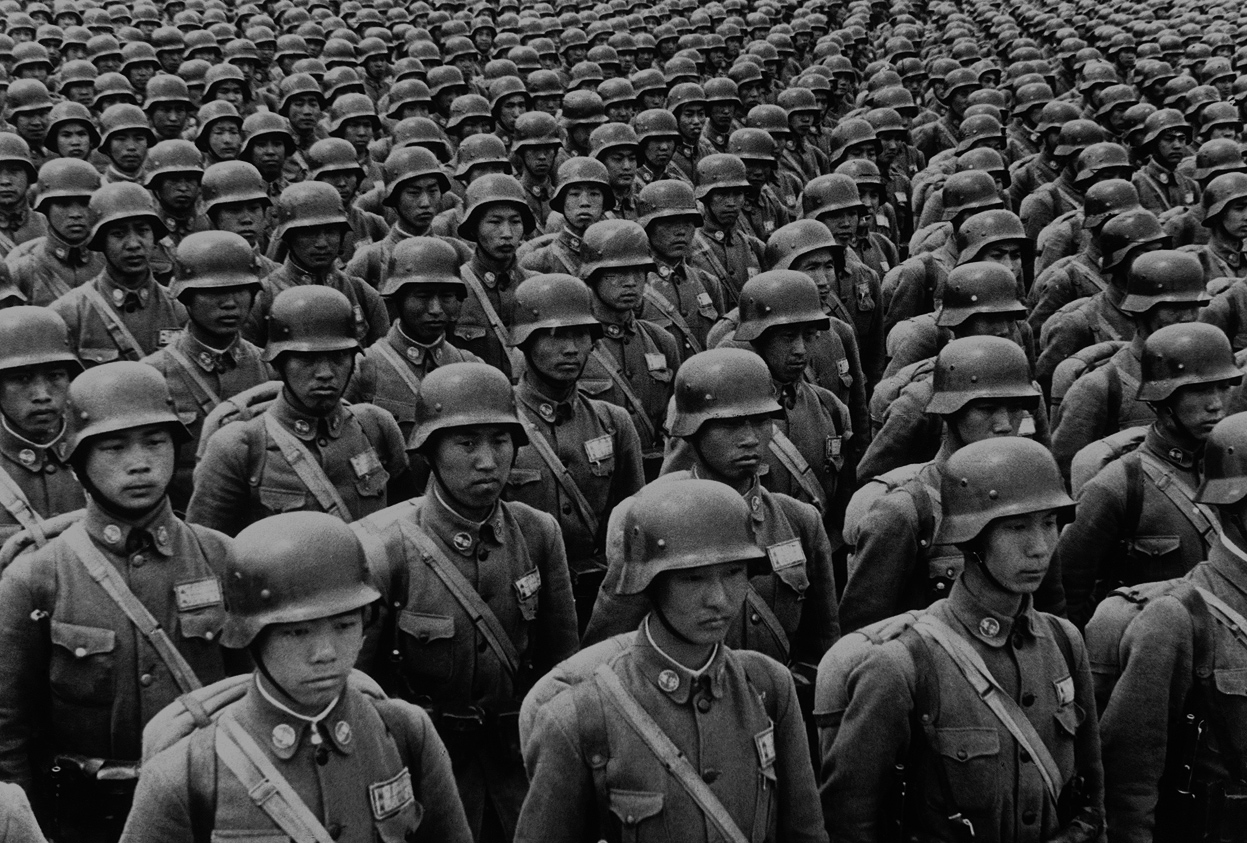 III. Some Helpful Illustrative Examples
War
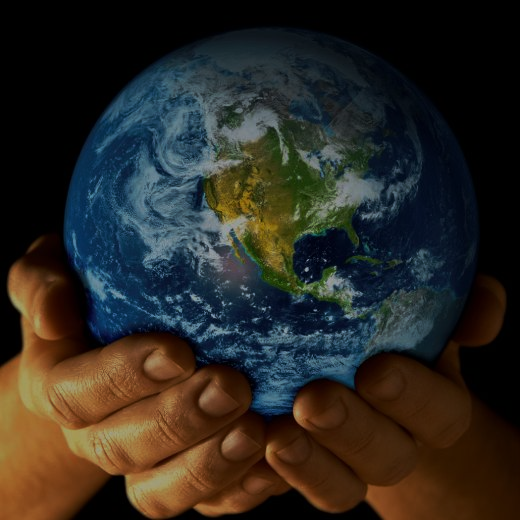 III. Some Helpful Illustrative Examples
War
Environmental Issues
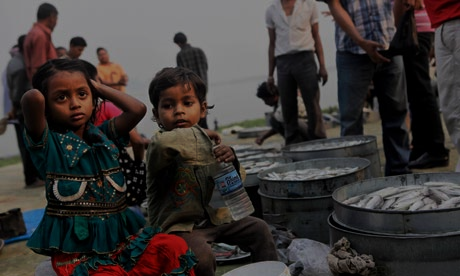 III. Some Helpful Illustrative Examples
War
Environmental Issues
Poverty and Economic Justice
IV. Key Factors Influencing Empirical Judgments
Social Mores
IV. Key Factors Influencing Empirical Judgments
Social Mores
Ideologies
IV. Key Factors Influencing Empirical Judgments
Social Mores
Ideologies
Vested Interests
IV. Key Factors Influencing Empirical Judgments
Social Mores
Ideologies
Vested Interests
Personal Dispositions
V. Possible Responses to the Reality of DifferingEmpirical Judgments
Moral Cynicism
V. Possible Responses to the Reality of DifferingEmpirical Judgments
Moral Cynicism
Moral Relativism
V. Possible Responses to the Reality of DifferingEmpirical Judgments
Moral Cynicism
Moral Relativism
Critical Realism
VI. Conclusion:
Black
Get this presentation for free!
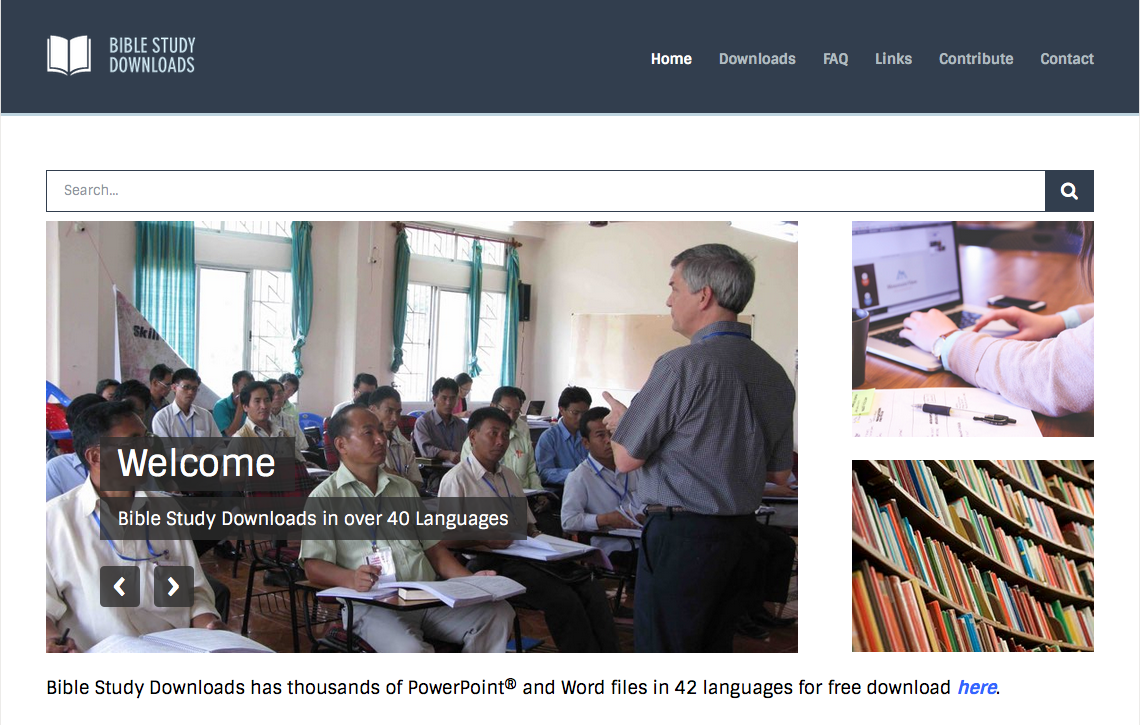 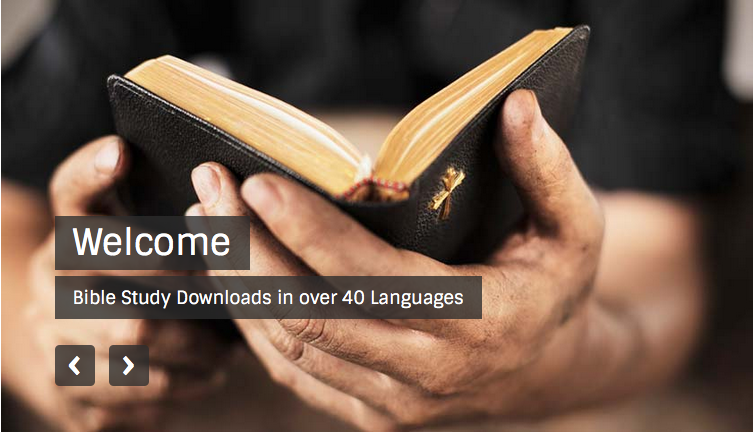 Worldview link at BibleStudyDownloads.org
[Speaker Notes: WV (Worldviews)]